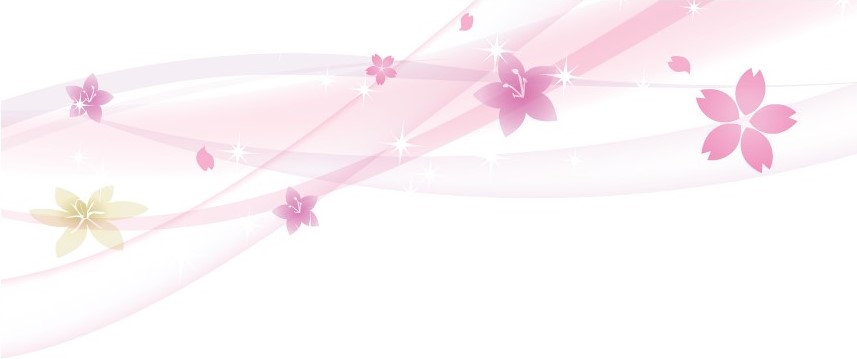 【ご案内】
クーポン案内
チラシ
大府市
家庭で子育て応援
　　　　　クーポンについて
家庭で子育てをしている保護者のリフレッシュ、育児疲れの解消等を図ることを目的に、公立・私立保育園の一時的保育を無料で利用できる「家庭で子育て応援クーポン」を発行しています。
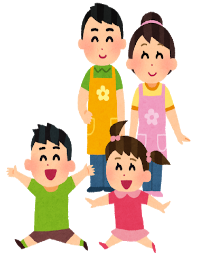 ●クーポン利用対象
次の要件にすべて当てはまる対象児がいる保護者。
・３歳到達後最初の３月３１日までの年齢※。　　　　・大府市に住民票がある。　
・保育所等（保育所、認定こども園、小規模保育事業、事業所内保育事業、認可外保育施設）に入所していない。
　 ※　開始年齢は利用区分（非定型・緊急・私的）や、私立保育園は実施園によって異なります。
　　　　詳しくは市公式HPを、私立保育園に関しては実施園へご確認ください。
●クーポン内容
大府市内の公立・私立の一時的保育実施園で、一時的保育を無料※1で利用できます（対象児1人に対し、
３歳到達後最初の３月３１日まで利用できる6回分※2のお試しクーポン）。
　※1 クーポンは1枚2,300円分の助成券です。
　※2 ただし、３歳に達する年度の10月以降に大府市に転入した場合は２回分のクーポンになります。
●一時的保育とは
保護者が週に2・3日のみ就労する場合、保護者等の病気や事故、母親の出産・入院、家族の看護・介護、急な冠婚葬祭、保護者のリフレッシュなどで家庭保育ができない子を保育園で一定期間、緊急・一時的にお預かりするものです。
※クーポンは交付対象でも、一時的保育を利用で
　　きない場合（障がい、アレルギー等）もあります。
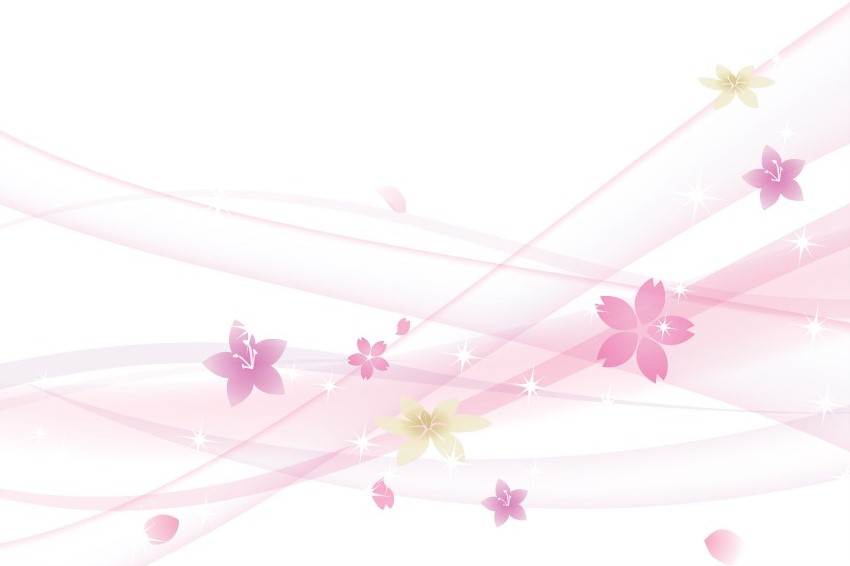 ●申請方法
3. クーポンにお子さんの氏名、生年月日を記入してください。
1.こども若者支援課等（※1）で、交付申請書に必要事項を記入し、提出してください。
2.交付申請書の内容を確認し、その場でクーポンを発行します（郵送申請（※2）の場合は、後日郵送）。
※1　こども若者支援課、こども（幸齢者）交流センター（10/1から児童（老人）福祉センターへ名称変更）、保健センター、こどもステーション
※2　郵送申請はこども若者支援課
【注意事項】
　・クーポンを譲渡することはできません。期限内に使用しなかった分は無効になります。
　・クーポンの発行は１人１回です。紛失等の場合でも再発行できません。
　・万が一不正利用を行った場合は、利用料金をお支払いただきます。
　・クーポンは切り離さずに使用してください。切り離したクーポンは無効になります。
　・大府市から転出されたら、クーポンは使用できません。
　・クーポンの第三者への転売は禁止します。また、現金とのお引換えはいたしません。
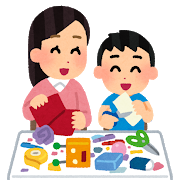 詳細はQRコードから市公式HPをご確認ください
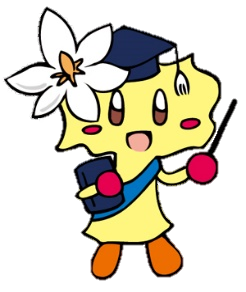 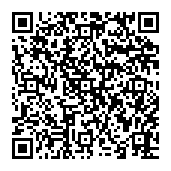 一時的保育について
クーポンについて
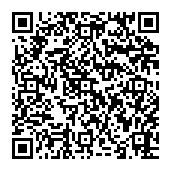 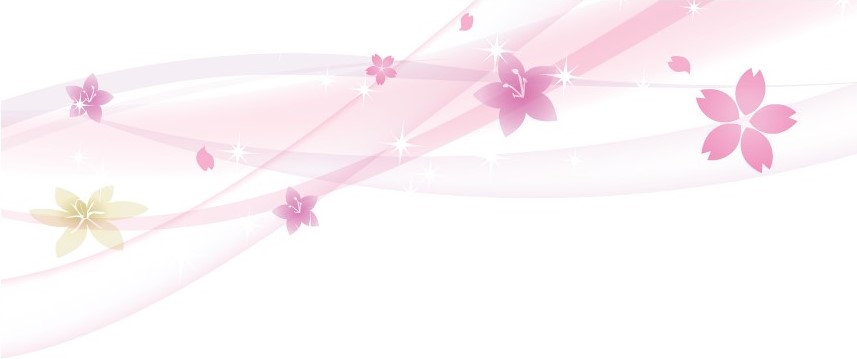 大府市
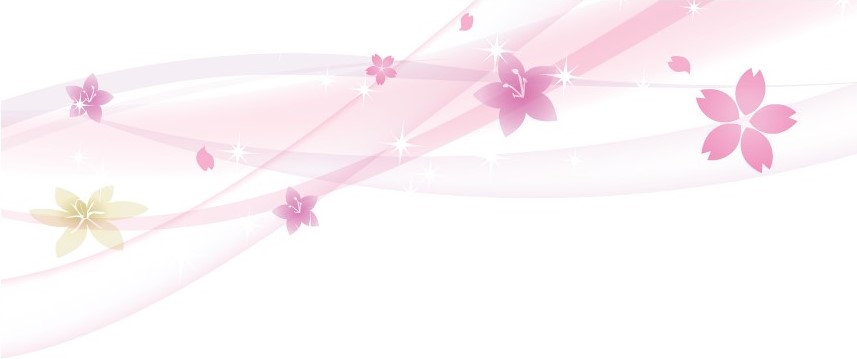 家庭で子育て応援クーポンの
利用方法について
クーポンと一緒に
渡す利用案内（案）
このクーポンは、対象児が一時的保育を無料で６回分利用できるクーポンです。
●利用できる保育園
公立
私立
2.登録・面談

　保育園で行います。
1.登録・面談の予約

 私立は直接電話で登録・面談の予約をしてください。
 公立は予約システムで登録してください。
3.利用日予約

　登録・面談後、書類が整い次第予約できます。
※申込・問合せ時間 ： 公立は平日１3時３０分から16時３０分。私立は各園にご確認ください。
●一時的保育事前登録の流れ
2.登園の朝に、保育園事務室にクーポンを提出してください。
1.私立は直接予約してください。
 公立は予約システムで利用予約してください。
3.保育園でクーポンの氏名、生年月日を確認し、保育士がクーポンを切り取ります。
※複数の保育園を利用される場合は、追加したい保育園へ連絡が必要です。
※クーポンは交付対象でも、一時的保育を利用できない場合（障がい、アレルギー等）もあります。
●クーポン利用の流れ
※クーポンは、登園時に園へ提出した場合のみ利用可能です。登園後の提出は不可です。
　　登園時に提出できない場合は、利用料金をお支払いいただく必要がありますのでご注意ください。
※土曜日の一時的保育の利用には、クーポンは使用できません。
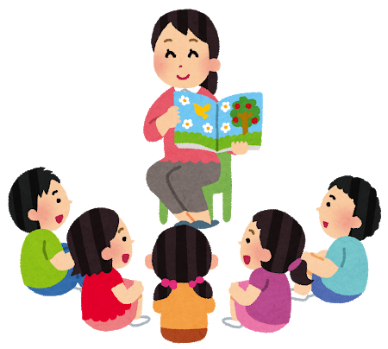 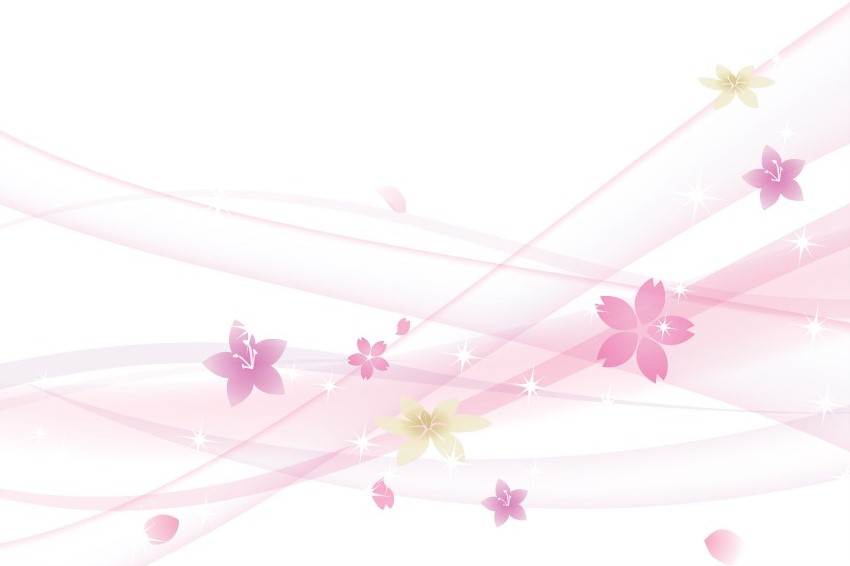 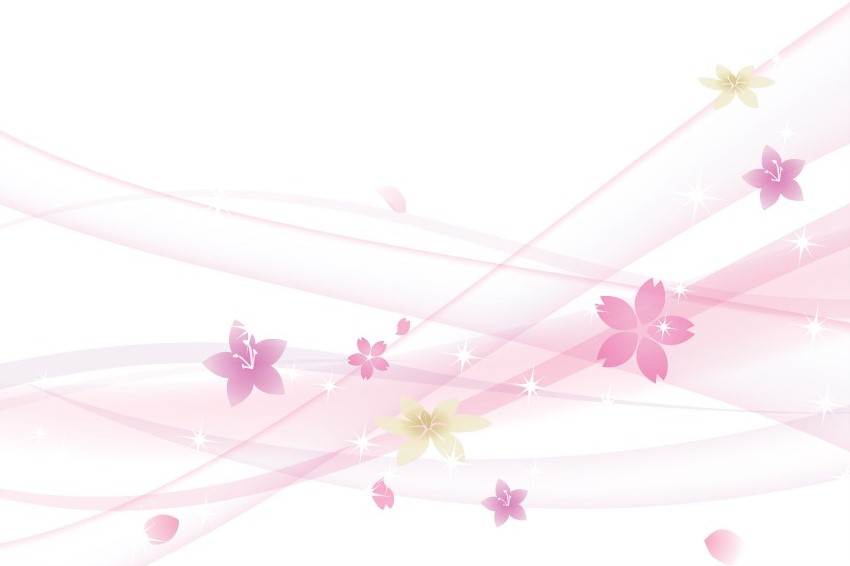 【注意事項】
　・クーポンを譲渡することはできません。期限内に使用しなかった分は無効になります。
　・クーポンの発行は１人１回です。紛失等の場合でも再発行できません。
　・万が一不正利用を行った場合は、利用料金をお支払いただきます。
　・クーポンは切り離さずに使用してください。切り離したクーポンは無効になります。
　・大府市から転出されたら、クーポンは使用できません。
　・クーポンの第三者への転売は禁止します。また、現金とのお引換えはいたしません。
一時的保育に関するお問合せ先
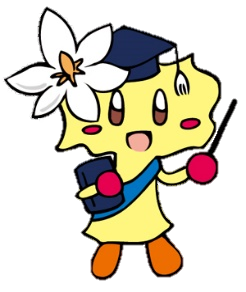 クーポンに関するお問合せ先
こども若者支援課
TEL 0562-45-6229（直通）
幼児教育保育課　
TEL 0562-85-3895（直通）